Wissenserwerb
Studierende nehmen Lerninhalte auf, indem sie einer Vorlesung oder einem Podcast zuhören, Bücher oder Websites lesen oder Videos anschauen.
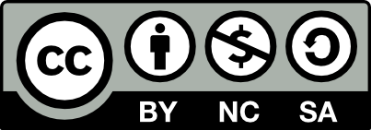 ABC Learning Design method by Clive Young and Nataša Perović, UCL. (2015). Learning types, Laurillard, D. (2012).Translated by Birgit Hawelka, Centre of University and Academic Teaching, University of Regensburg
Kollaboration
Beim kollaborativen Lernen werden Studierende angeregt, gemeinsam Ergebnisse zu erarbeiten und Materialien zu erstellen. 
Indem sie Konzepte mit Kommiliton*innen diskutieren und gemeinsam Lösungen für Problemstellungen finden, konstruieren sie aktiv Wissen.
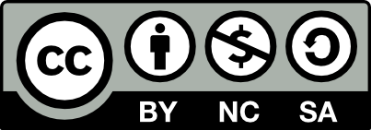 ABC Learning Design method by Clive Young and Nataša Perović, UCL. (2015). Learning types, Laurillard, D. (2012).Translated by Birgit Hawelka, Centre of University and Academic Teaching, University of Regensburg
Wissenserwerb
Reading books, papers;
Konventionelle (analoge) Methode
Digitale Technologie
digital bereitgestelltes Material wie multimediale Inhalte oder Webseiten betrachten/lesen
Bücher oder Aufsätze lesen
Präsenzvorlesungen besuchen, Präsentationen im Seminarraum
Podcasts hören
(technische) Abläufe/Versuche beobachten
(Lern-)Videos anschauen
Kollaboration
Reading books, papers;
Konventionelle (analoge) Methode
Digitale Technologie
Kleingruppenprojekte in Onlineforen, Wikis, Chats
Kleingruppenarbeit
Ergebnisse diskutieren
Ergebnisse diskutieren
gemeinsam Projekte erarbeiten
gemeinsam an einem digitalen Produkt oder Projekt arbeiten
Diskussion
Beim Lernen durch Diskussion äußern Studierende ihre Ideen und Fragen;
Studierende hinterfragen und diskutieren kritisch Thesen der Lehrenden und/oder Kommiliton*innen
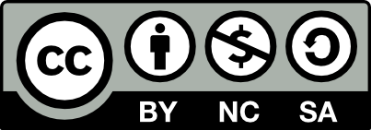 ABC Learning Design method by Clive Young and Nataša Perović, UCL. (2015). Learning types, Laurillard, D. (2012).Translated by Birgit Hawelka, Centre of University and Academic Teaching, University of Regensburg
Forschendes Lernen
Beim forschenden Lernen erkunden Studierende eigenständig Lernressourcen. Sie stellen Fragen und suchen geeignete Ressourcen zur Beantwortung der Fragen. Dabei vergleichen Studierende verschiedene Konzepte und Ideen und bewerten diese kritisch.
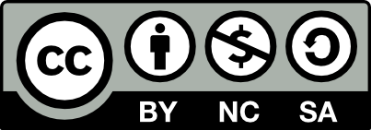 ABC Learning Design method by Clive Young and Nataša Perović, UCL. (2015). Learning types, Laurillard, D. (2012).Translated by Birgit Hawelka, Centre of University and Academic Teaching, University of Regensburg
Diskussion
Reading books, papers;
Konventionelle (analoge) Methode
Digitale Technologie
Tutorien/Übungen
Seminare
Diskussionsgruppen
Onlinetutorien
Onlineseminare
E-Mail-Diskussionen
Online-Diskussionsgruppen (z.B. Chat, Foren)
Konferenzwerkzeuge (z.B. zoom)
Forschendes Lernen
in a range of materials and resources;
Using conventional methods to collect
Comparing texts, searching and evaluating information and ideas.
Konventionelle (analoge) Methode
Digitale Technologie
Internetrecherche
Mit Hilfe von Texten Fragen beantworten
Ideen und Informationen aus verschiedenen digitalen Quellen analysieren
Ideen und Informationen aus verschiedenen Quellen analysieren
Daten analysieren und erheben
Digitale Werkzeuge zur Datensammlung und –analyse nutzen
Texte vergleichen
Digitale Inhalte vergleichen
Informationen suchen und bewerten
Wissen anwenden
Studierende wenden Wissen zur Lösung von Aufgaben an. Anschließend reflektieren sie ihre Handlungen und erhalten Feedback (durch Kommiliton*innen, der Lehrperson oder aufgabenimmanent). Damit werden die Studierenden angeregt, Konzepte und Handlungen zu überdenken und den eigenen Lernfortschritt in Hinblick auf die Lernziele zu vergleichen.
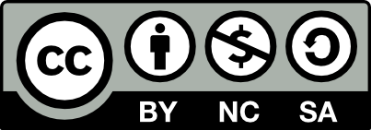 ABC Learning Design method by Clive Young and Nataša Perović, UCL. (2015). Learning types, Laurillard, D. (2012).Translated by Birgit Hawelka, Centre of University and Academic Teaching, University of Regensburg
Produkt erstellen
Studierende erstellen ein “Produkt” (z.B. in Form eines Essays, einer Präsentation, eines Artefakts). Damit machen sie ihr Verständnis und Wissen sichtbar und einer Überprüfung zugänglich.
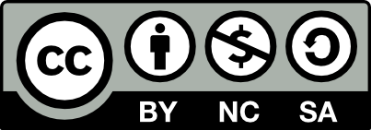 ABC Learning Design method by Clive Young and Nataša Perović, UCL. (2015). Learning types, Laurillard, D. (2012).Translated by Birgit Hawelka, Centre of University and Academic Teaching, University of Regensburg
Lernformat: Übung
Reading books, papers;
Konventionelle (analoge) Methode
Digitale Technologie
Modelle benutzen
Simulationen
Virtuelle Labore und Rundgänge
Online-Rollenspiele
Übungsaufgaben bearbeiten
praxisbezogene Projekte
Laborarbeit
Exkursionen
Rollenspiele
Produkte erstellen
Reading books, papers;
Konventionelle (analoge) Methode
Digitale Technologie
Digitale Dokumente erstellen
Entwürfe darstellen
Digitale Artefakte erstellen
Animationen
Modelle
Folienpräsentationen
Fotos
Videos
Blogbeiträge
E-Portfolios
Thesen
Essays
Berichte
Entwürfe/Designs
Vorführungen
Artefakte
Animationen
Modelle erstellen
Videos